貼紙6大功能
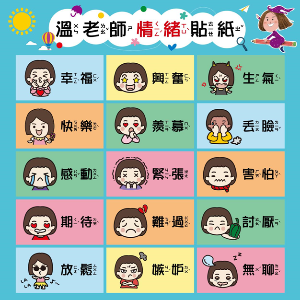 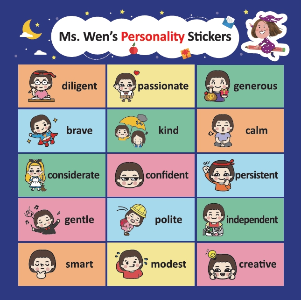 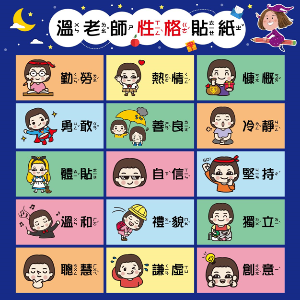 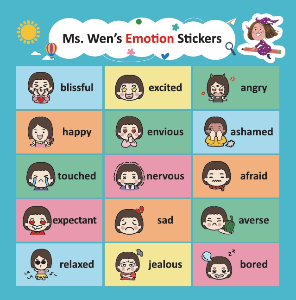 1
讀課文，做眉批
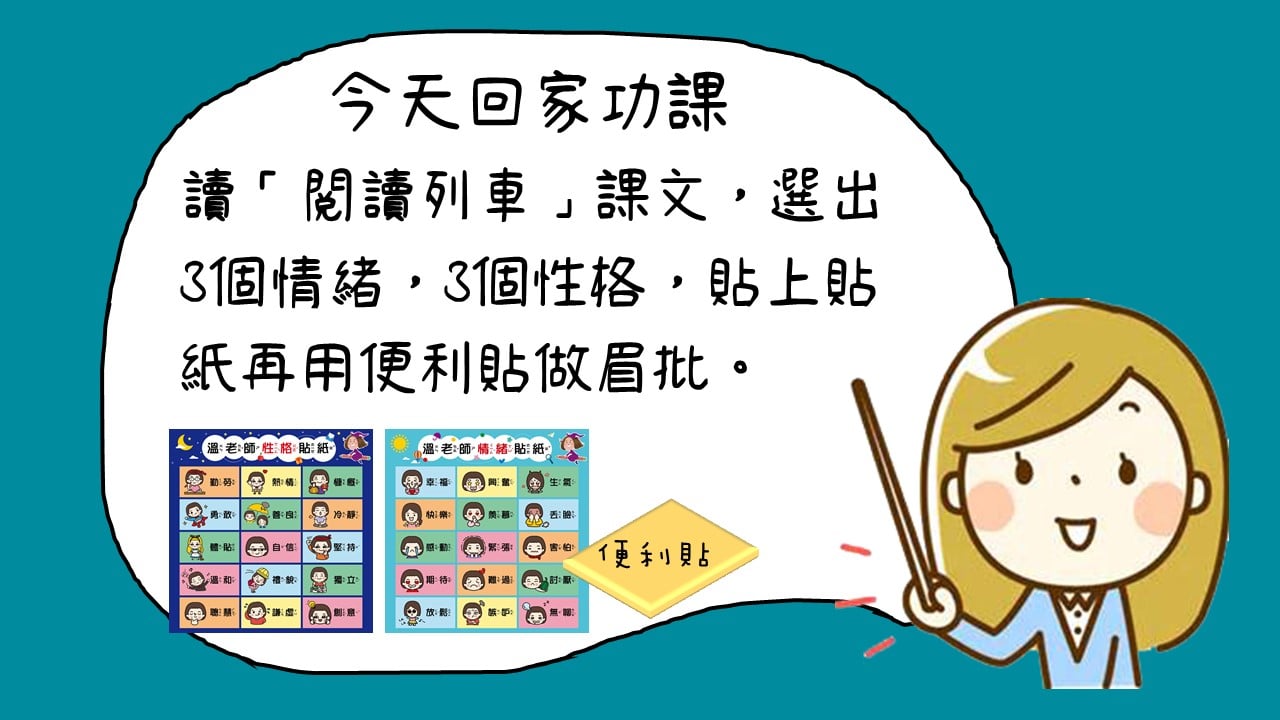 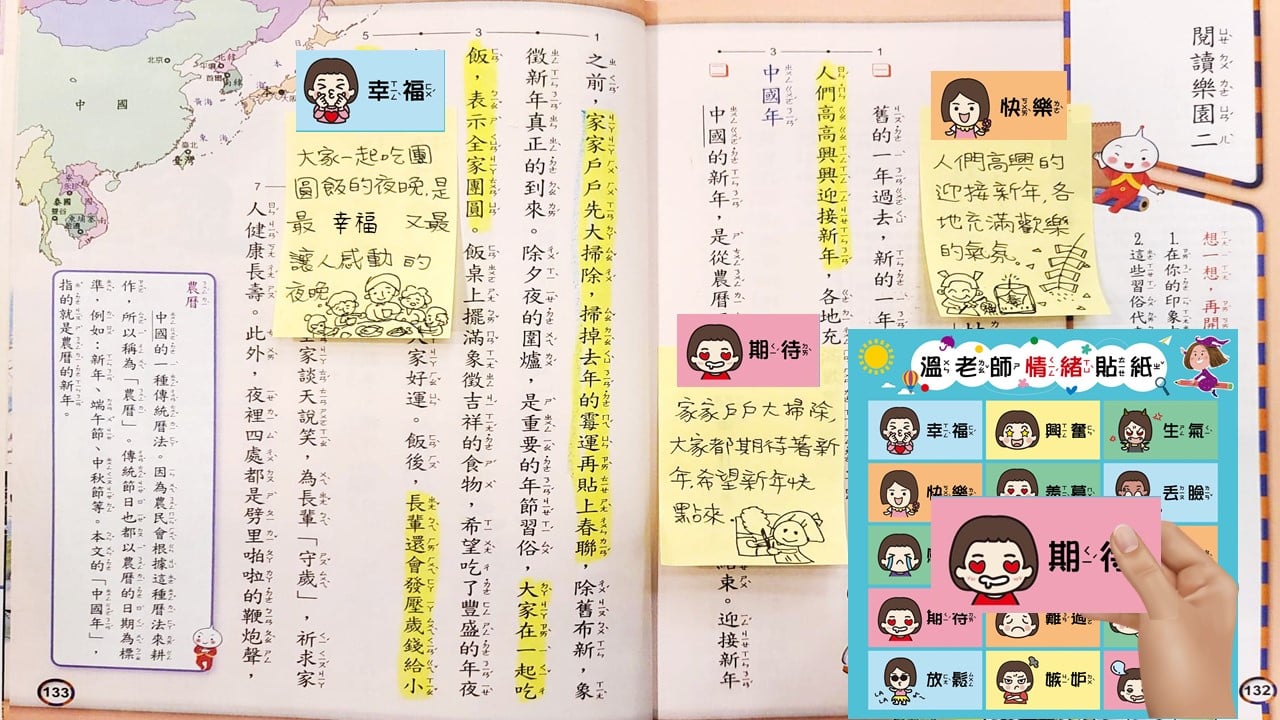 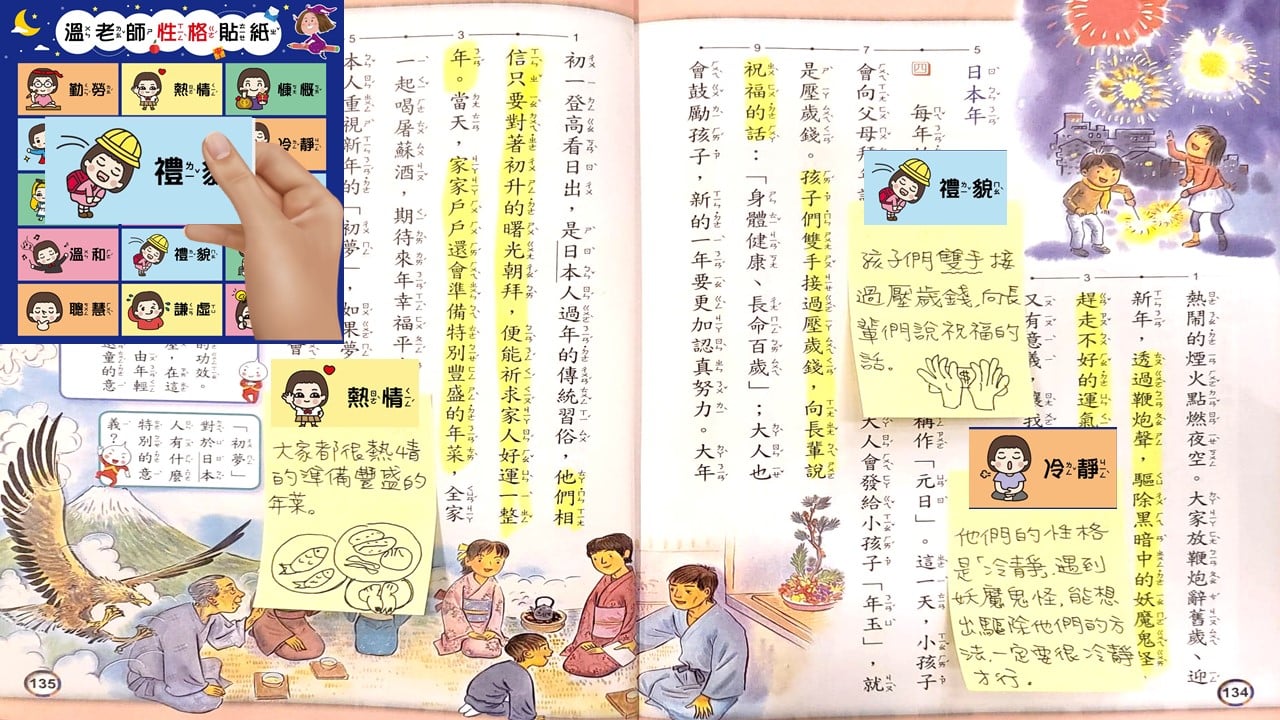 2
課外閱讀
標註心得
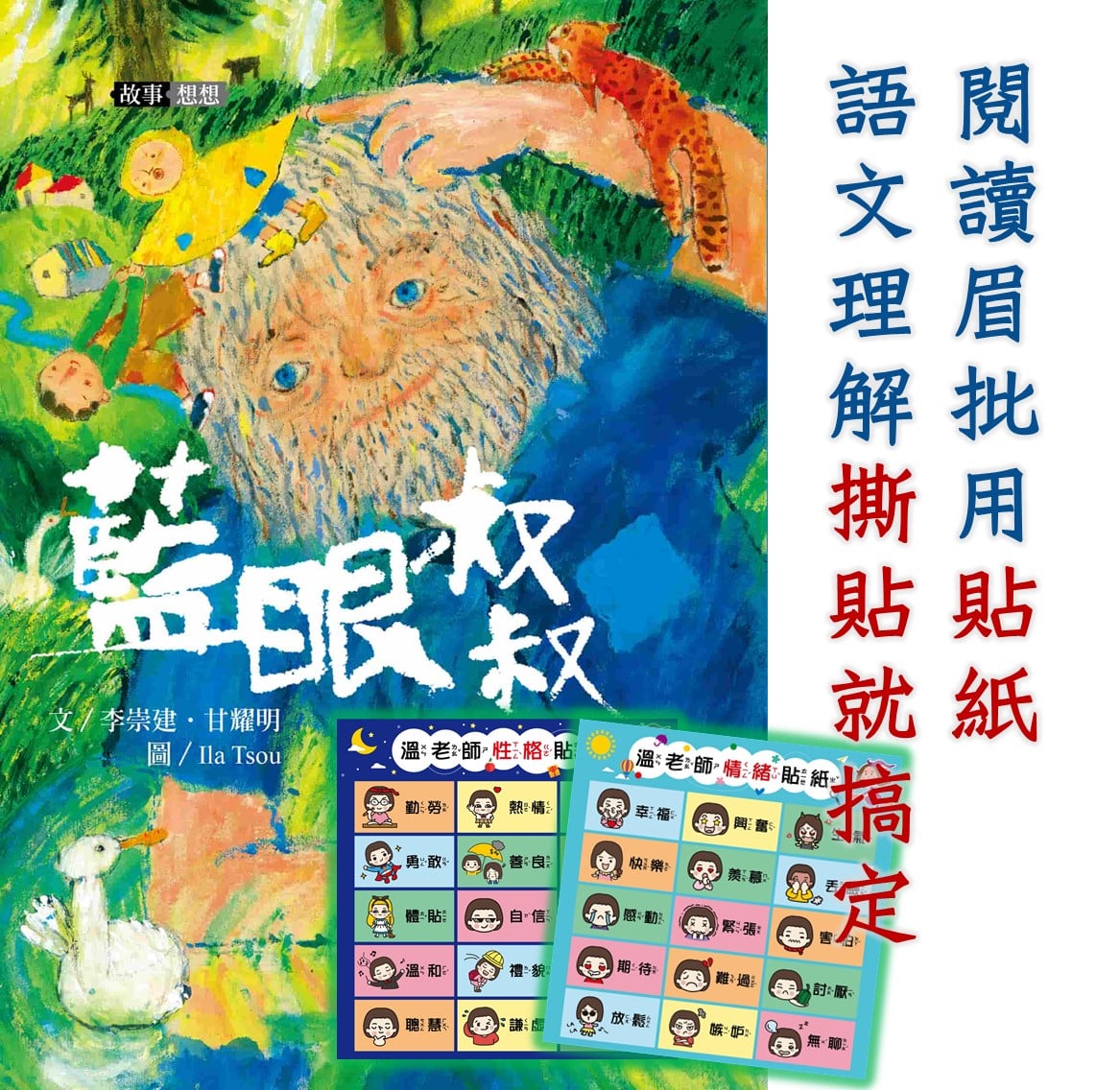 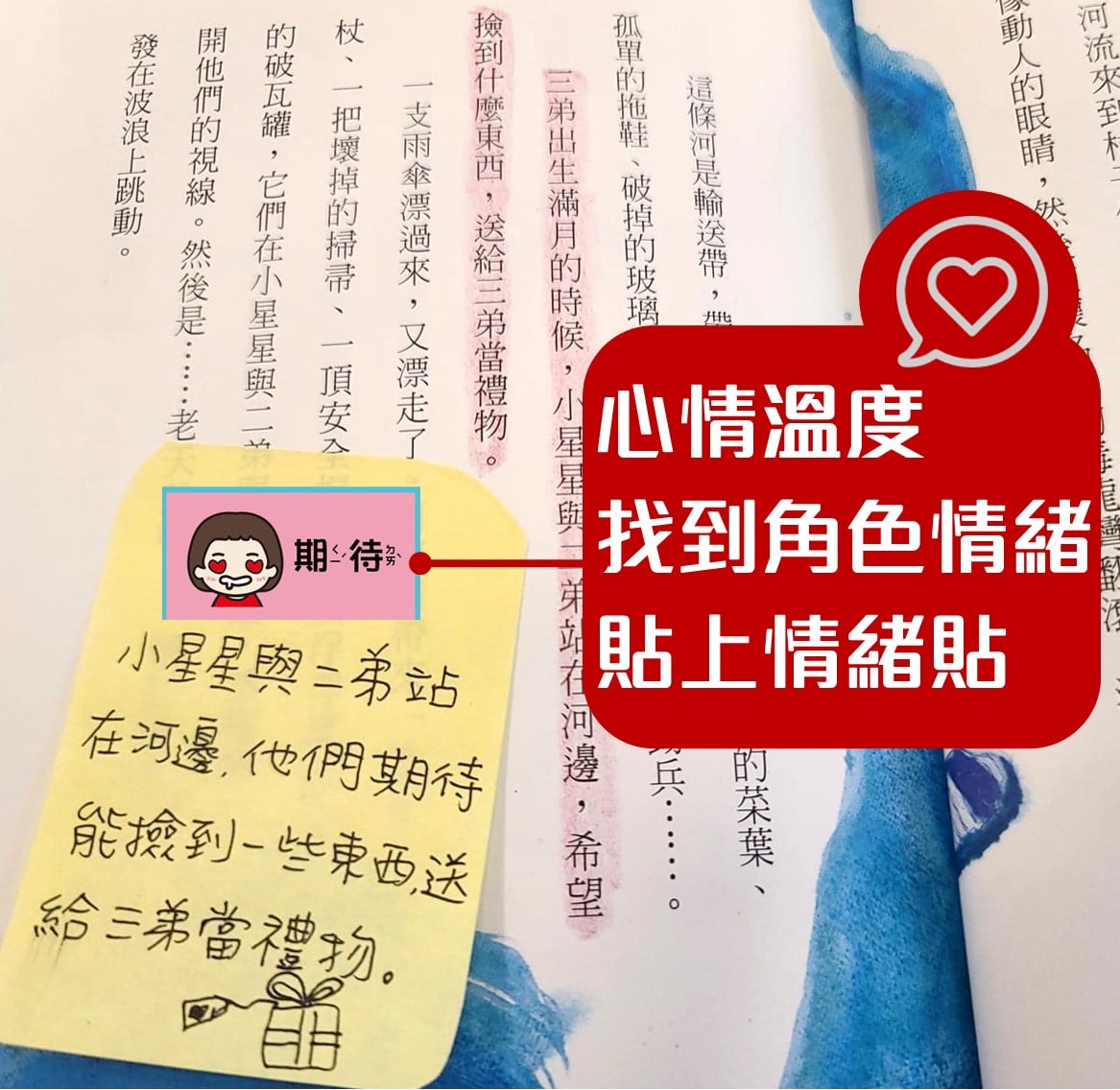 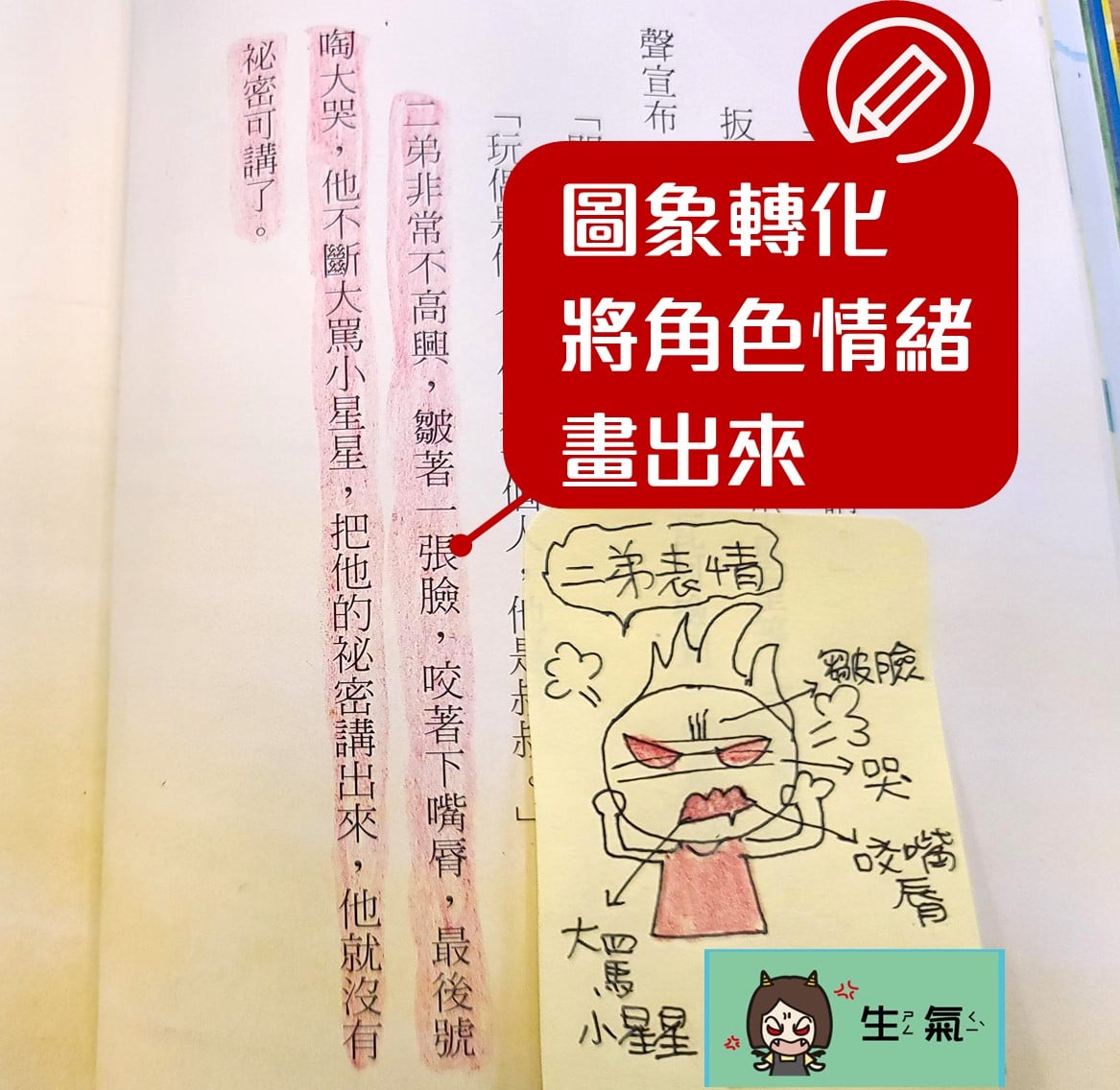 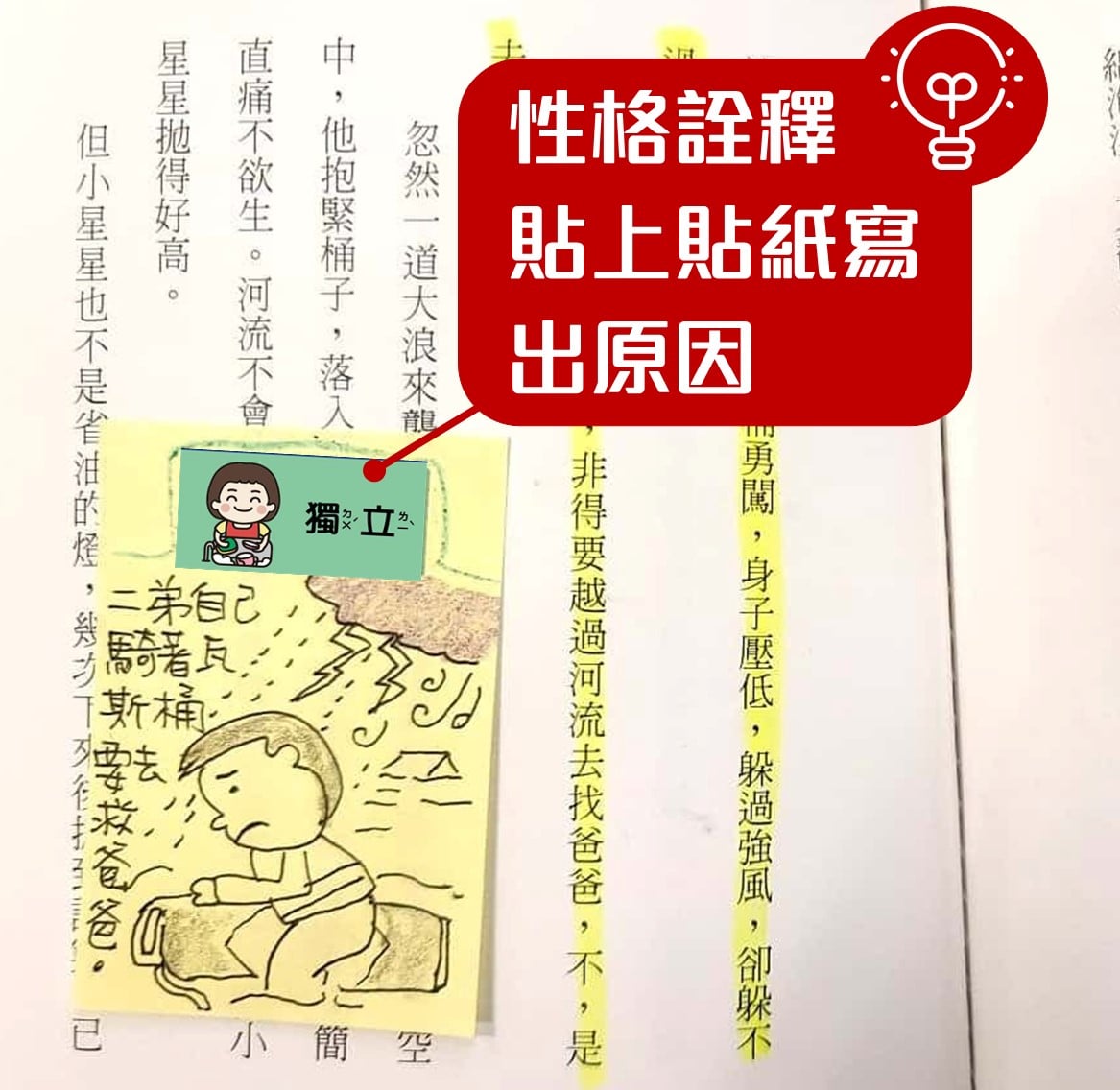 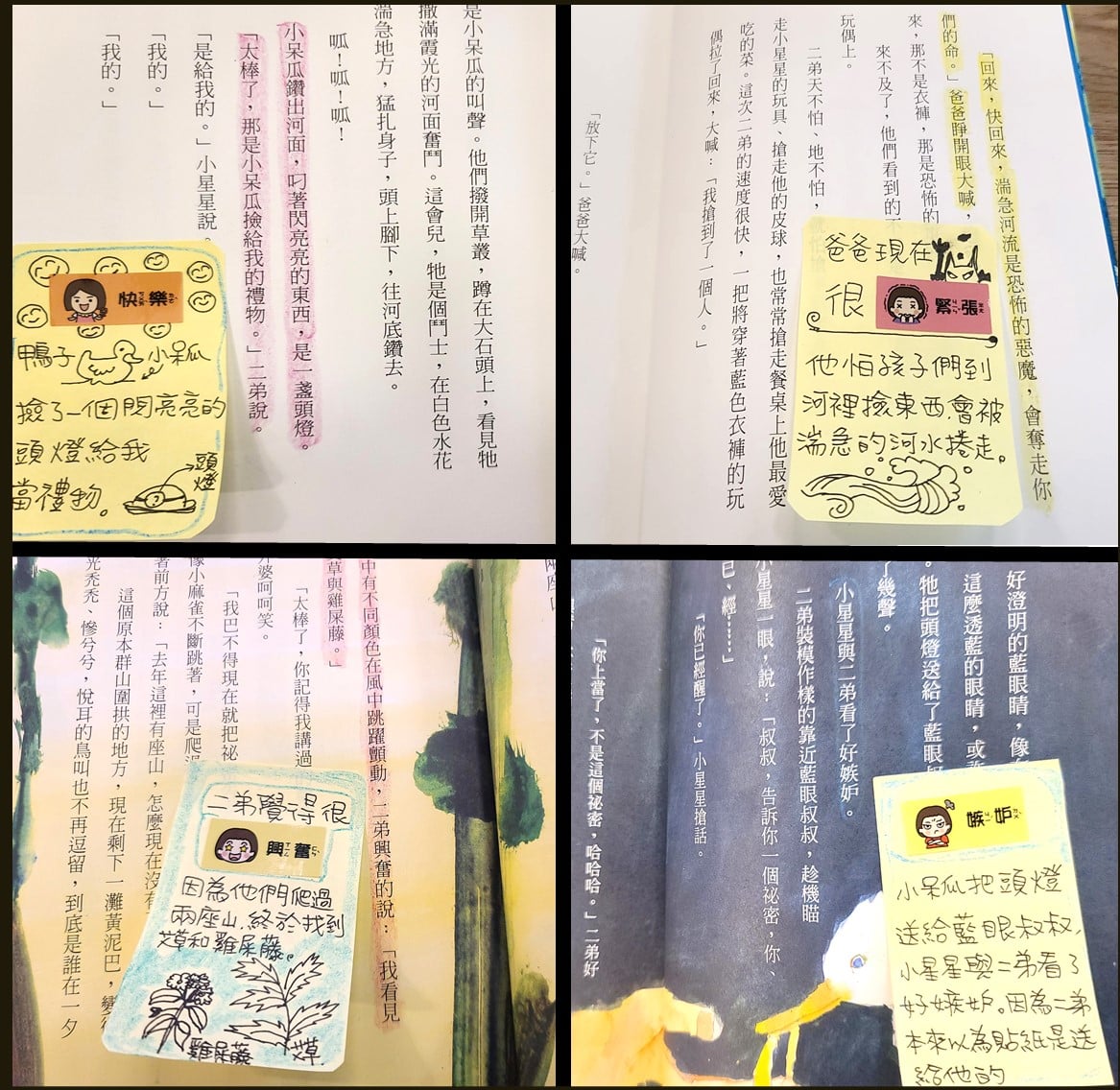 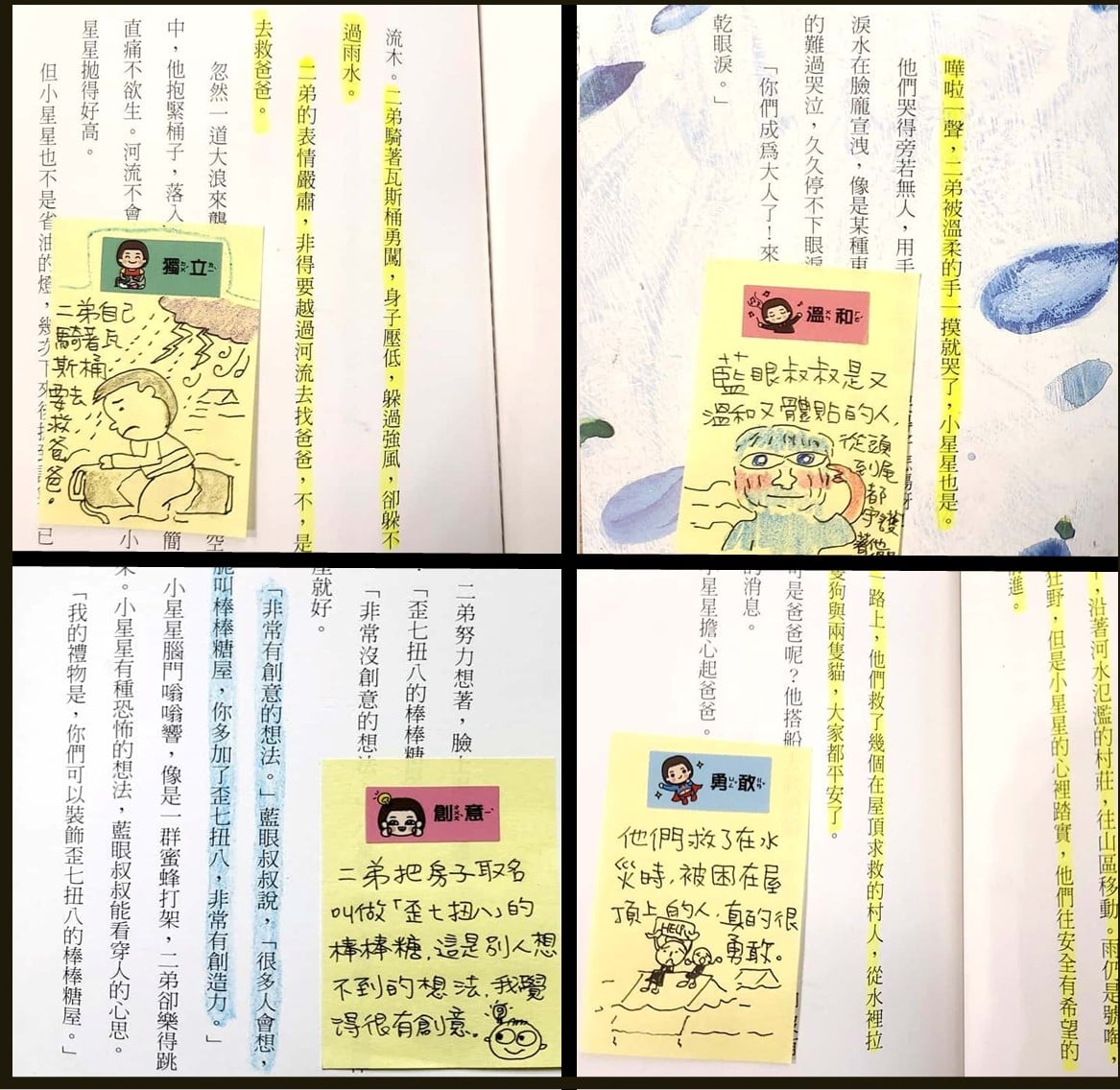 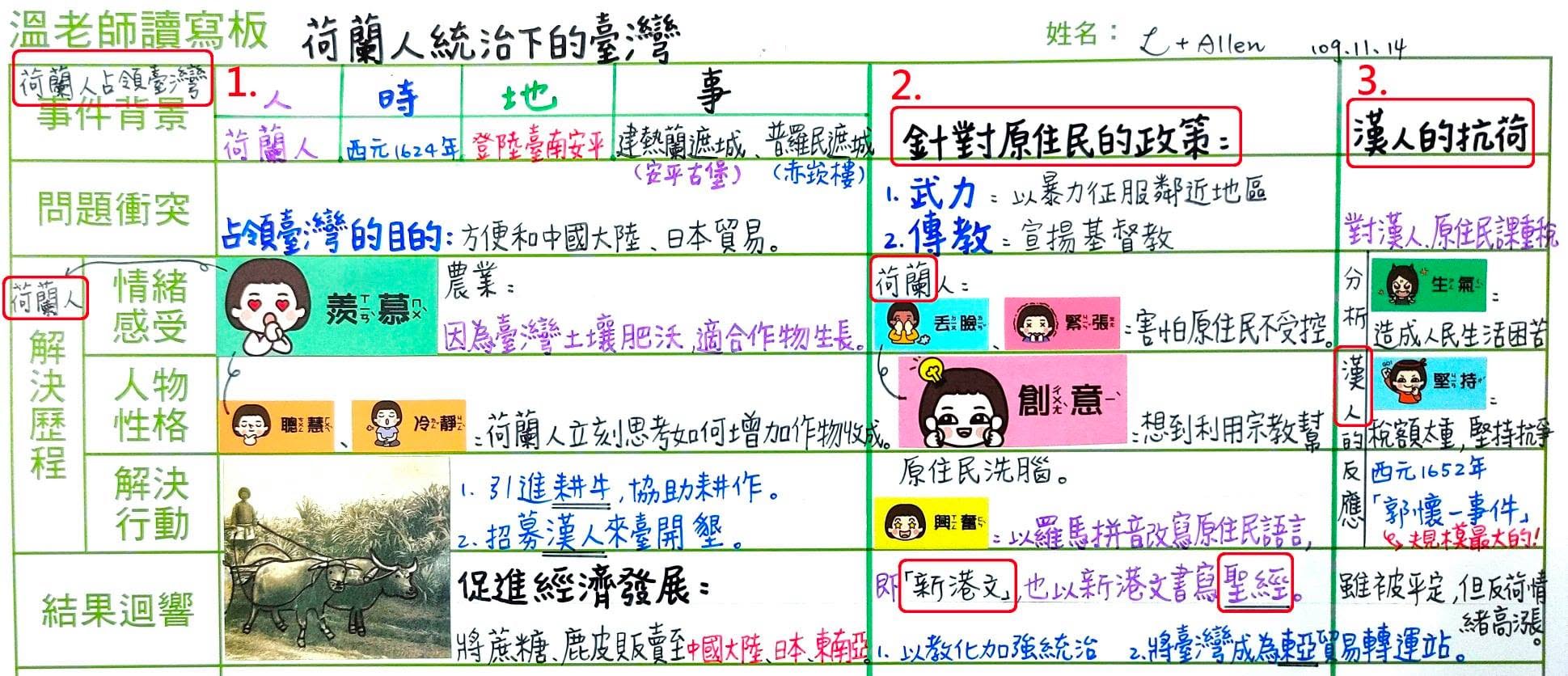 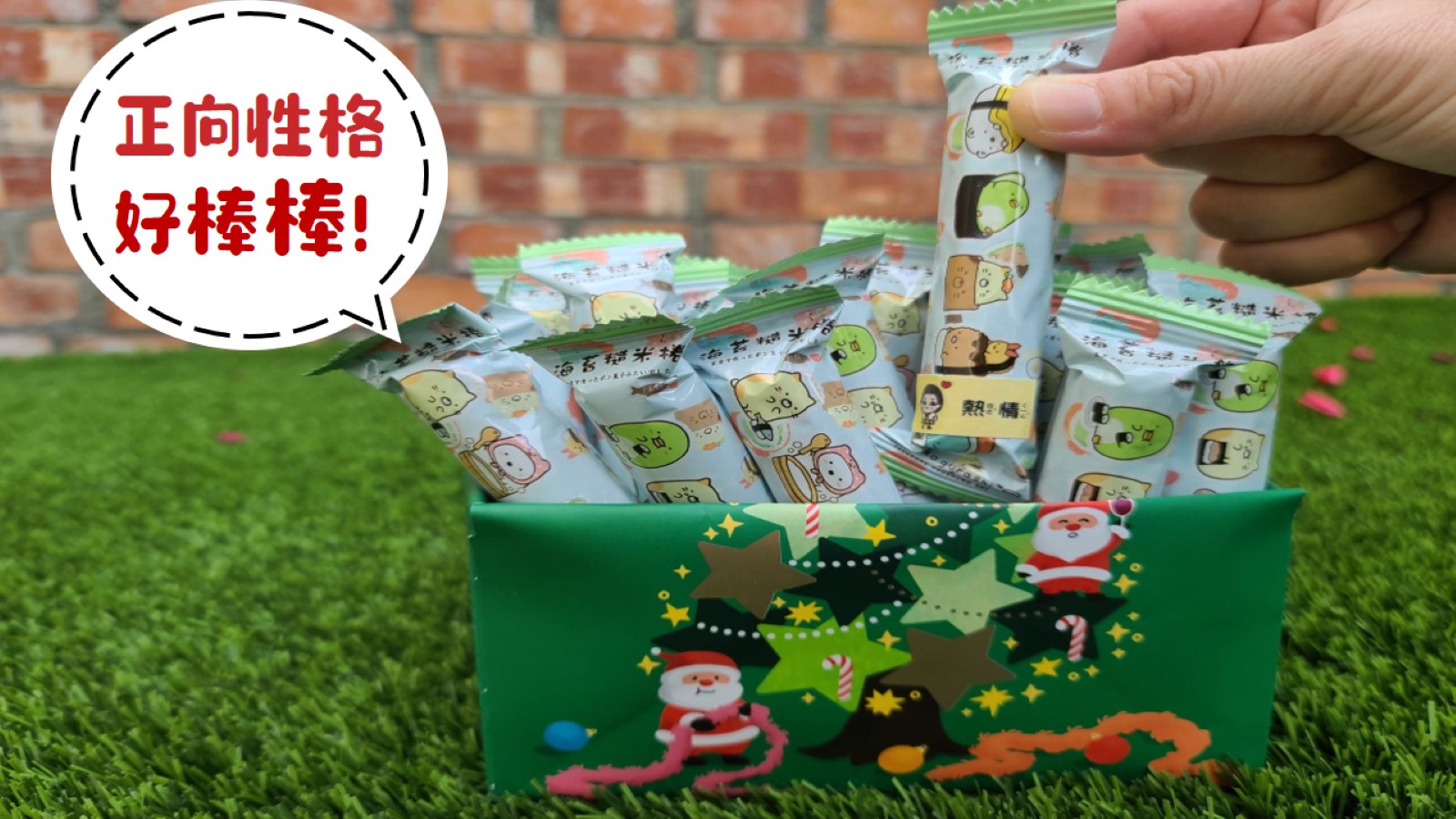 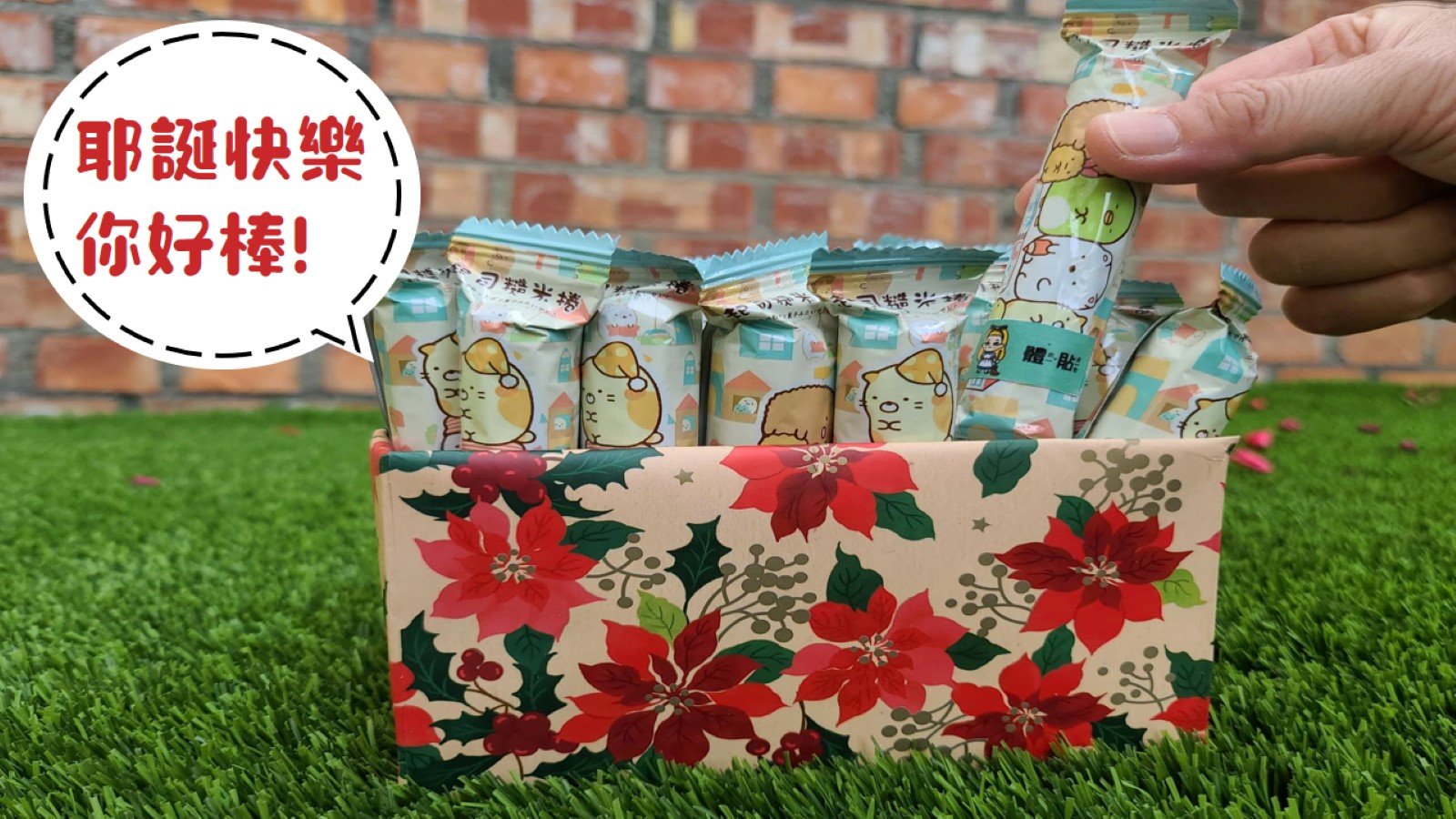 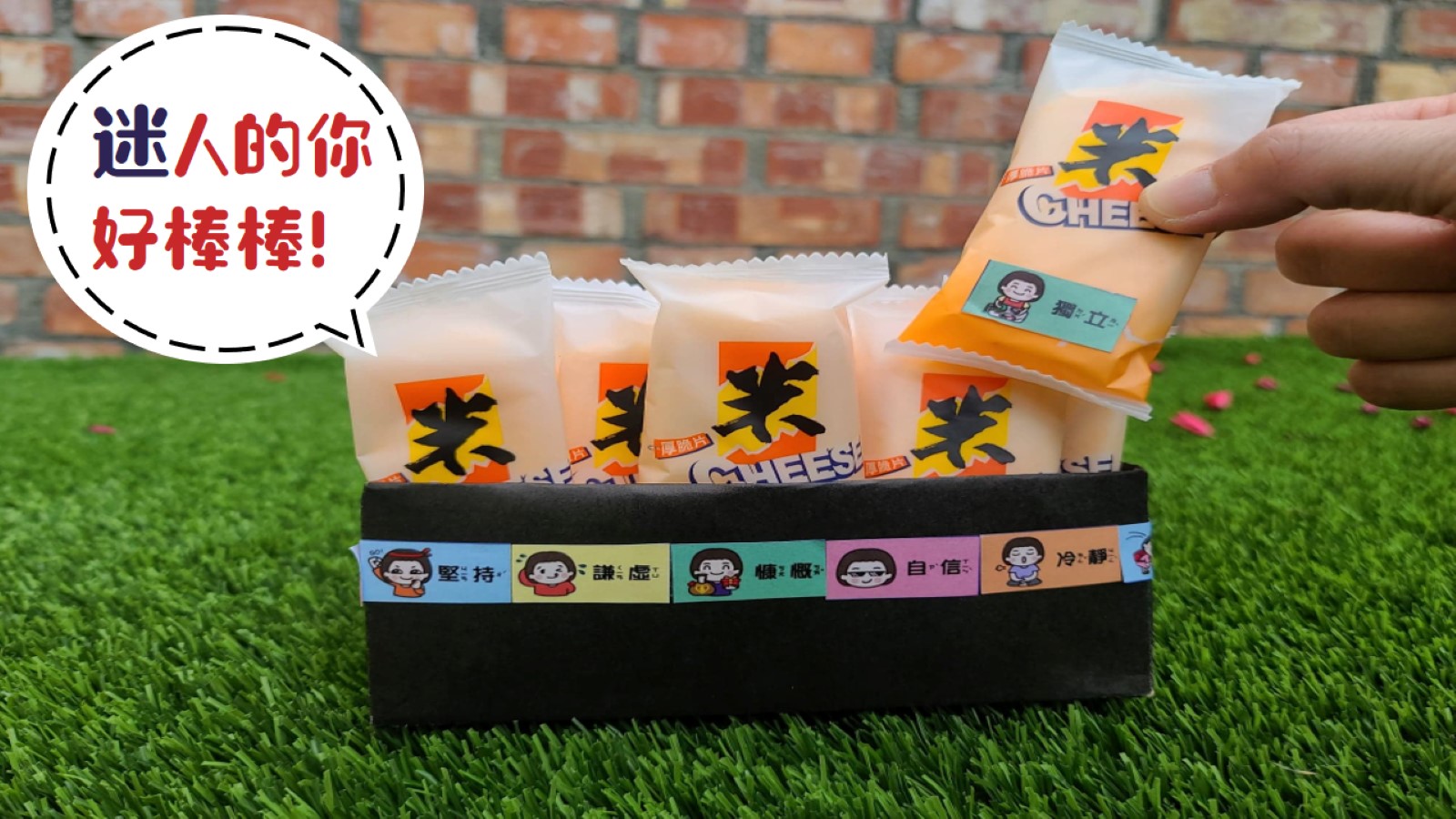 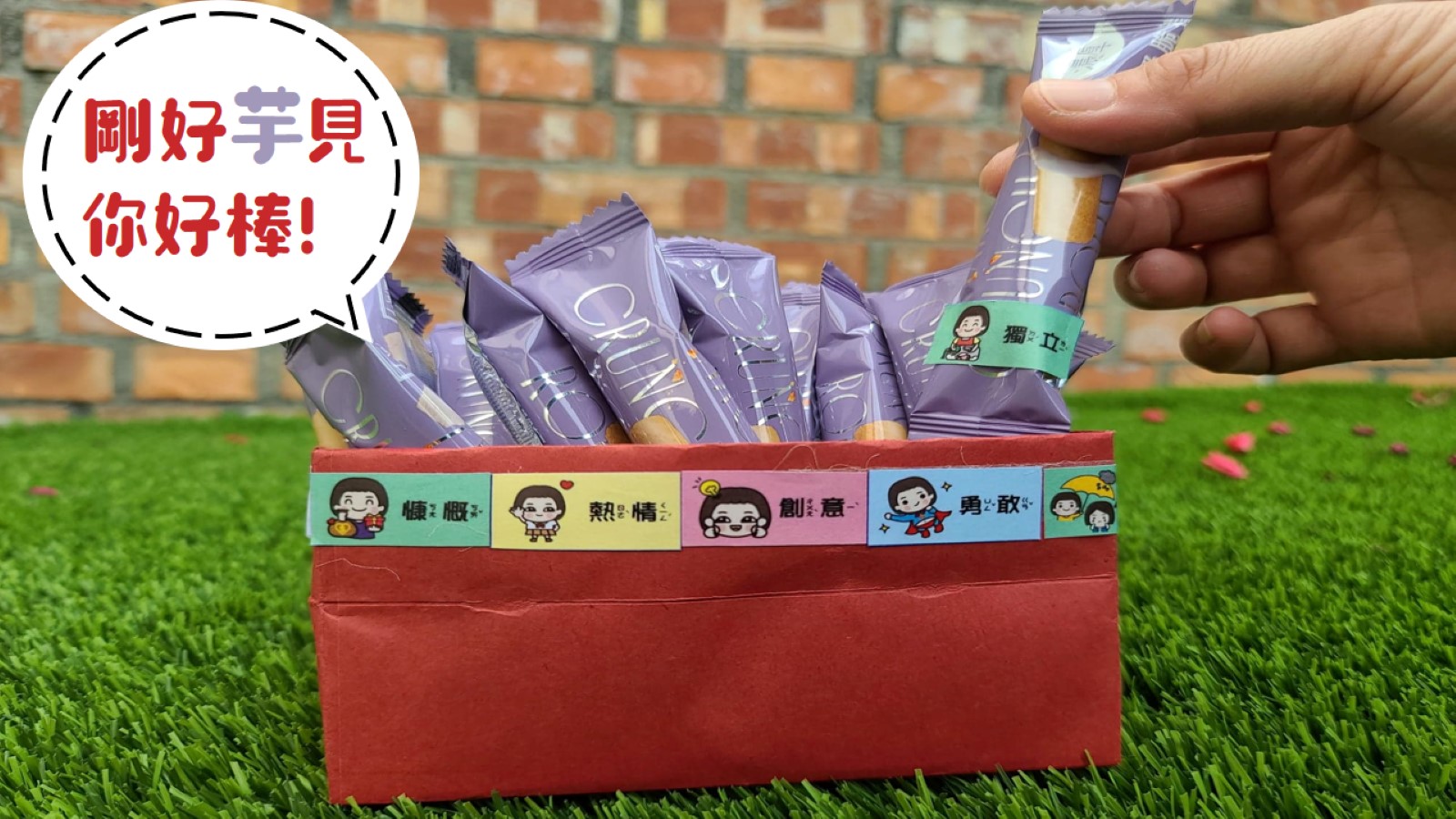 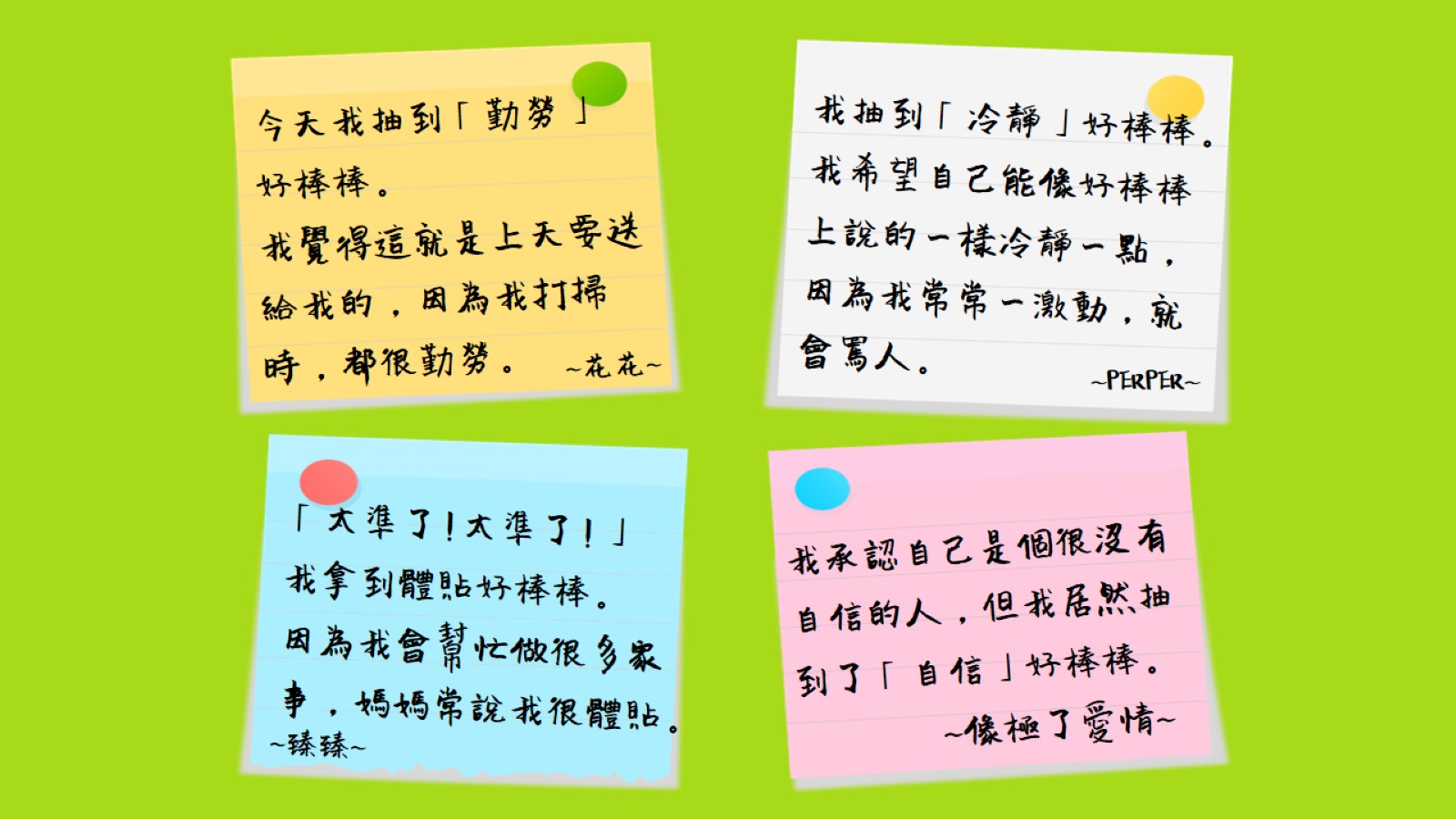 2
每日情緒/性格搜查
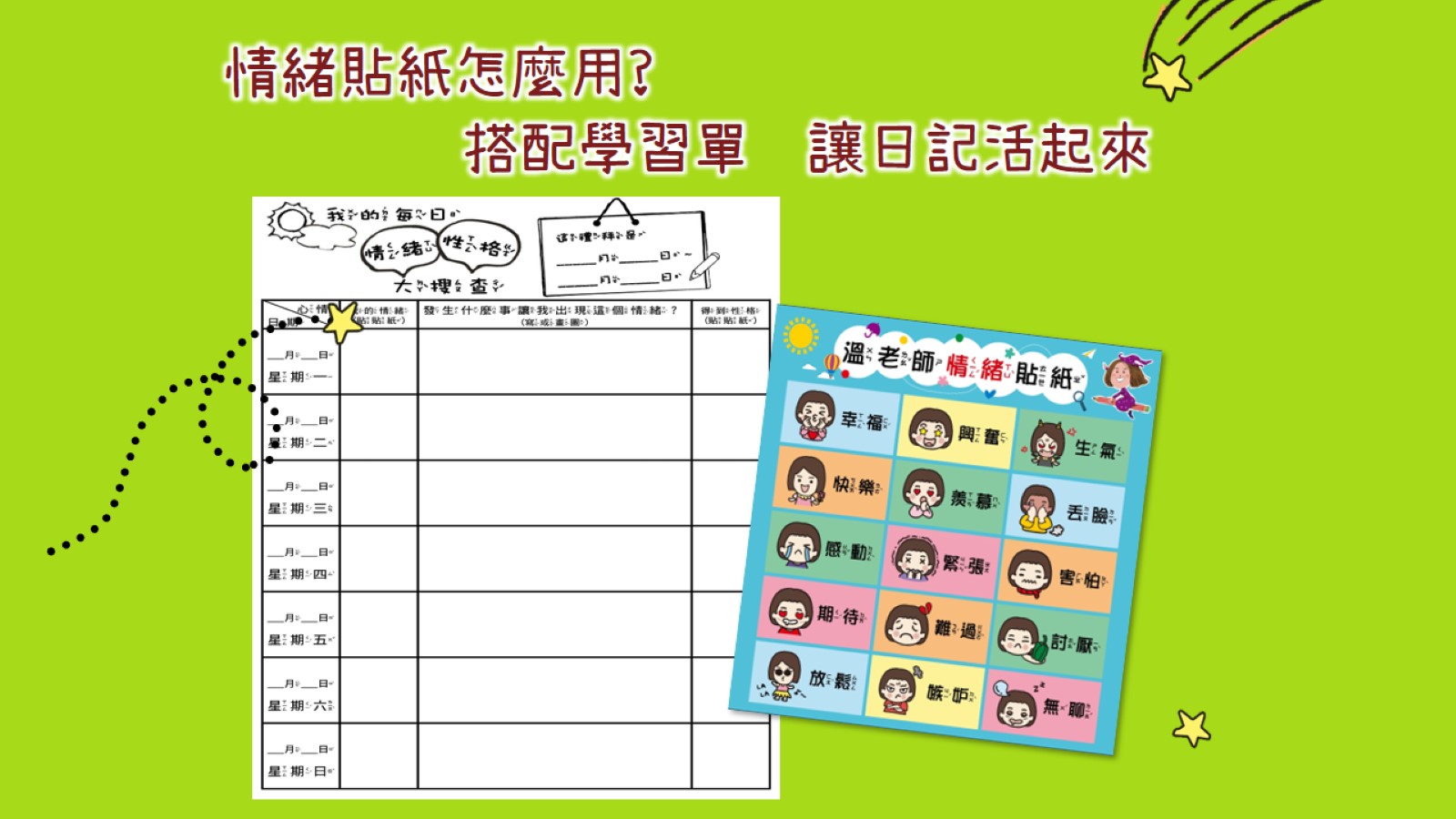 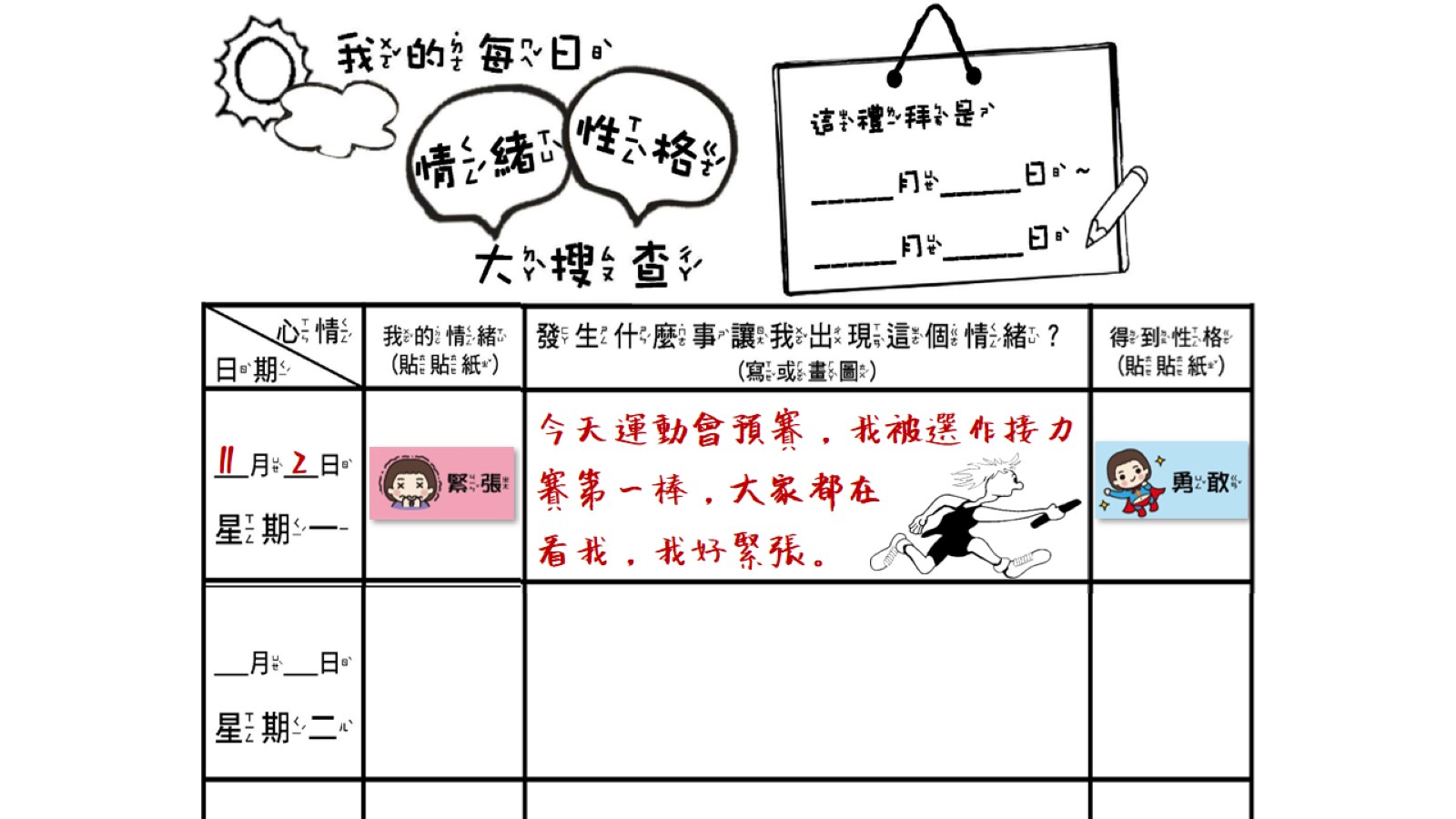 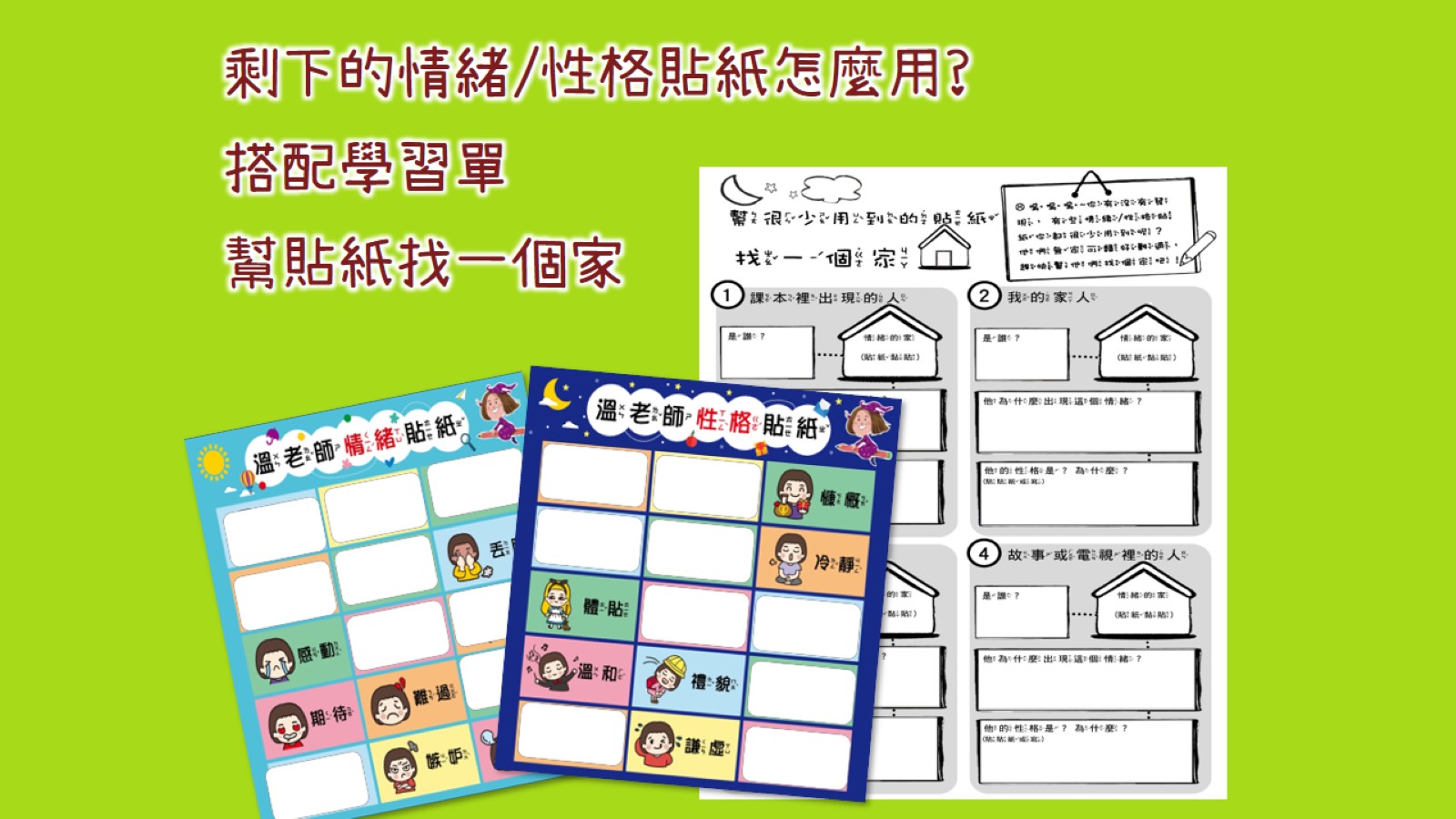 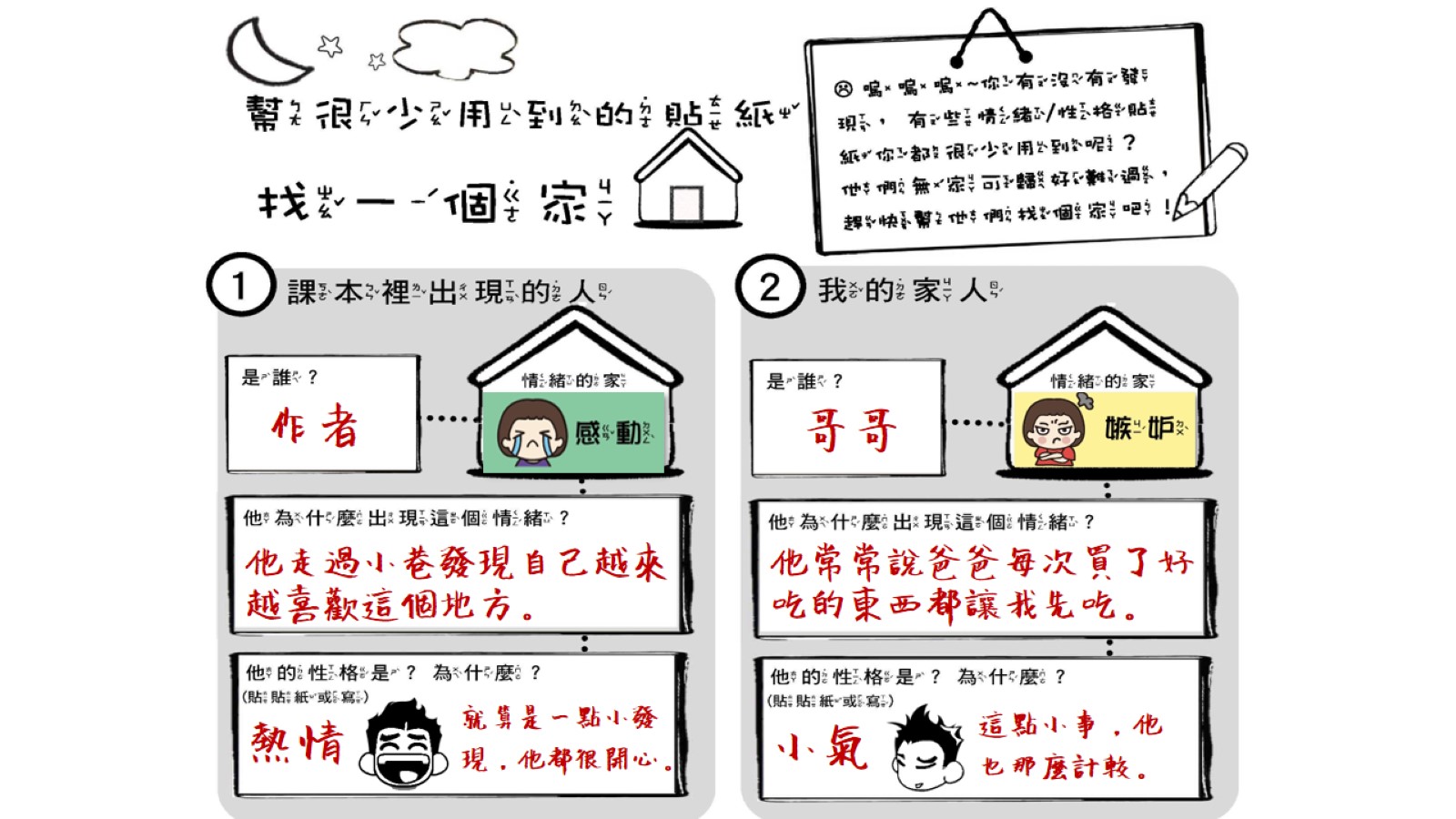 4
考後省思
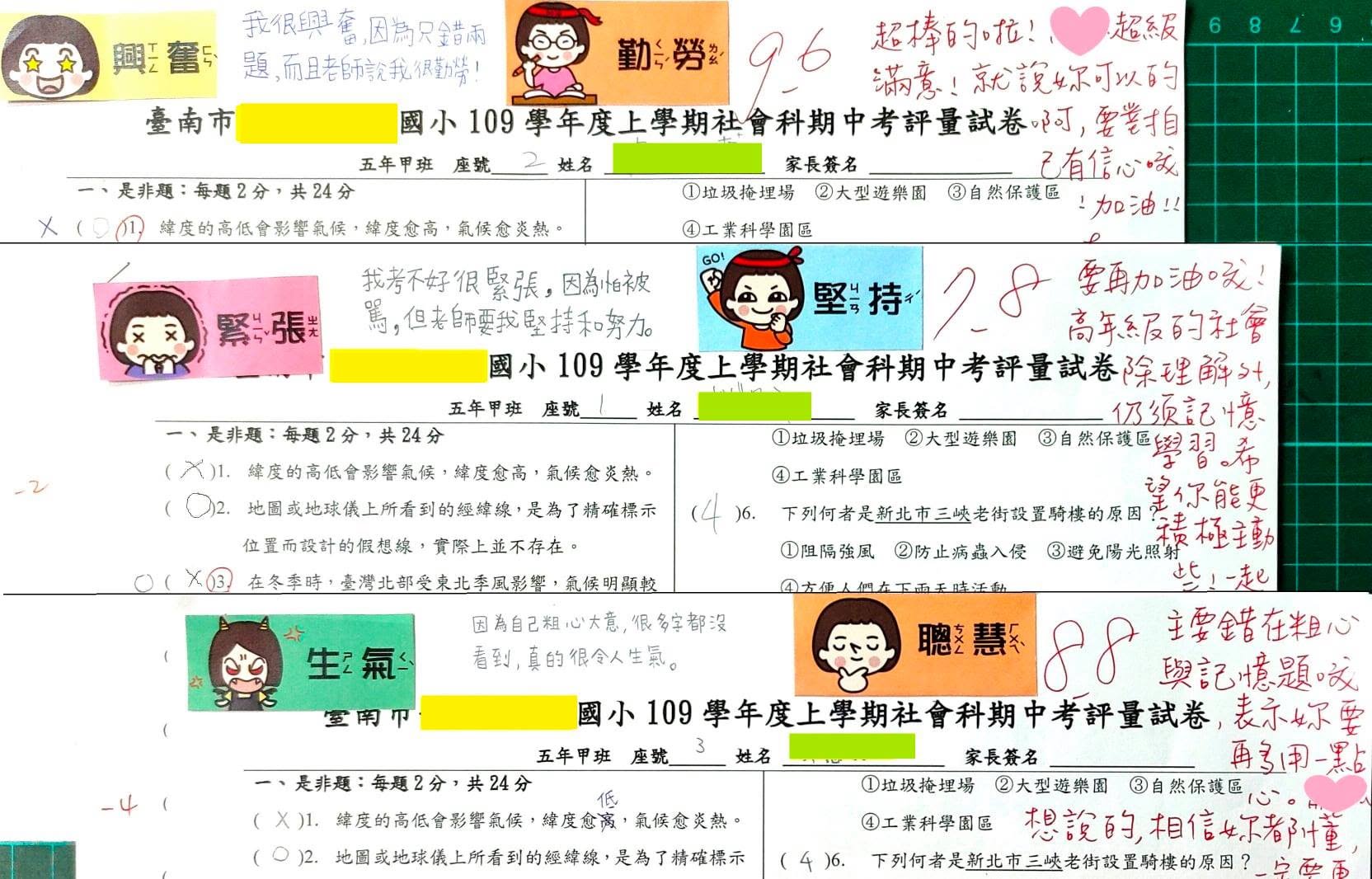 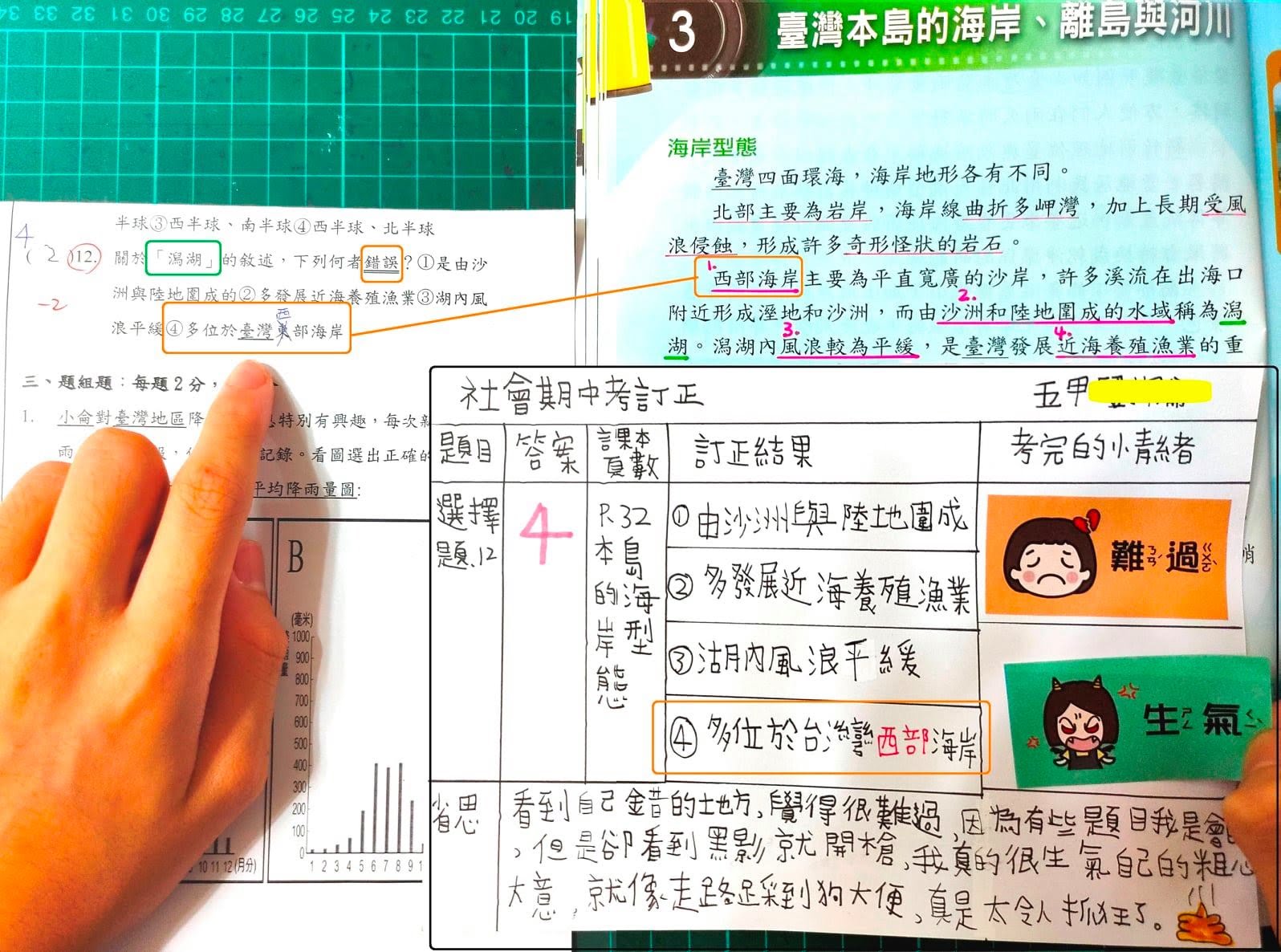 5
情緒/性格語詞對對碰
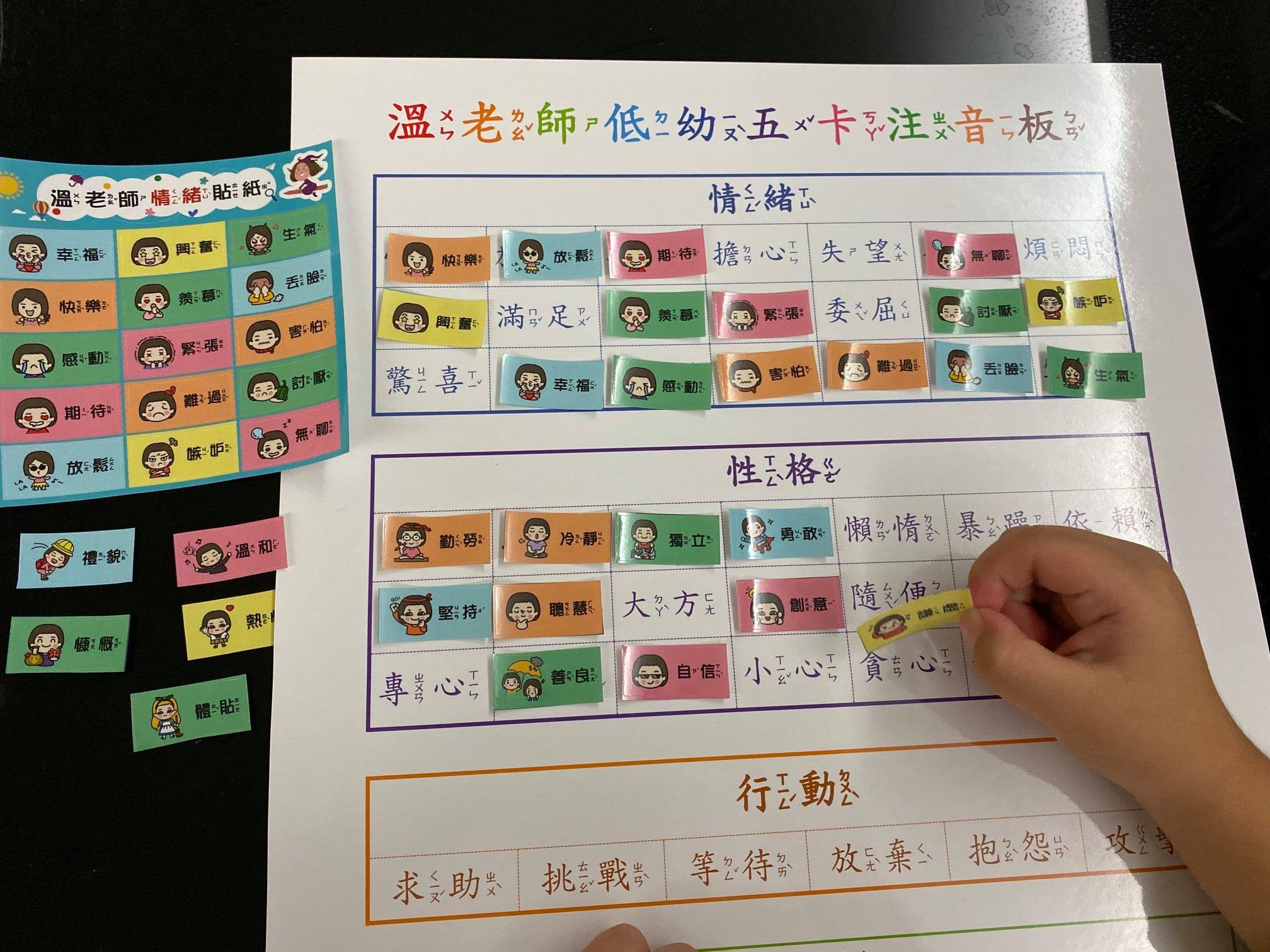 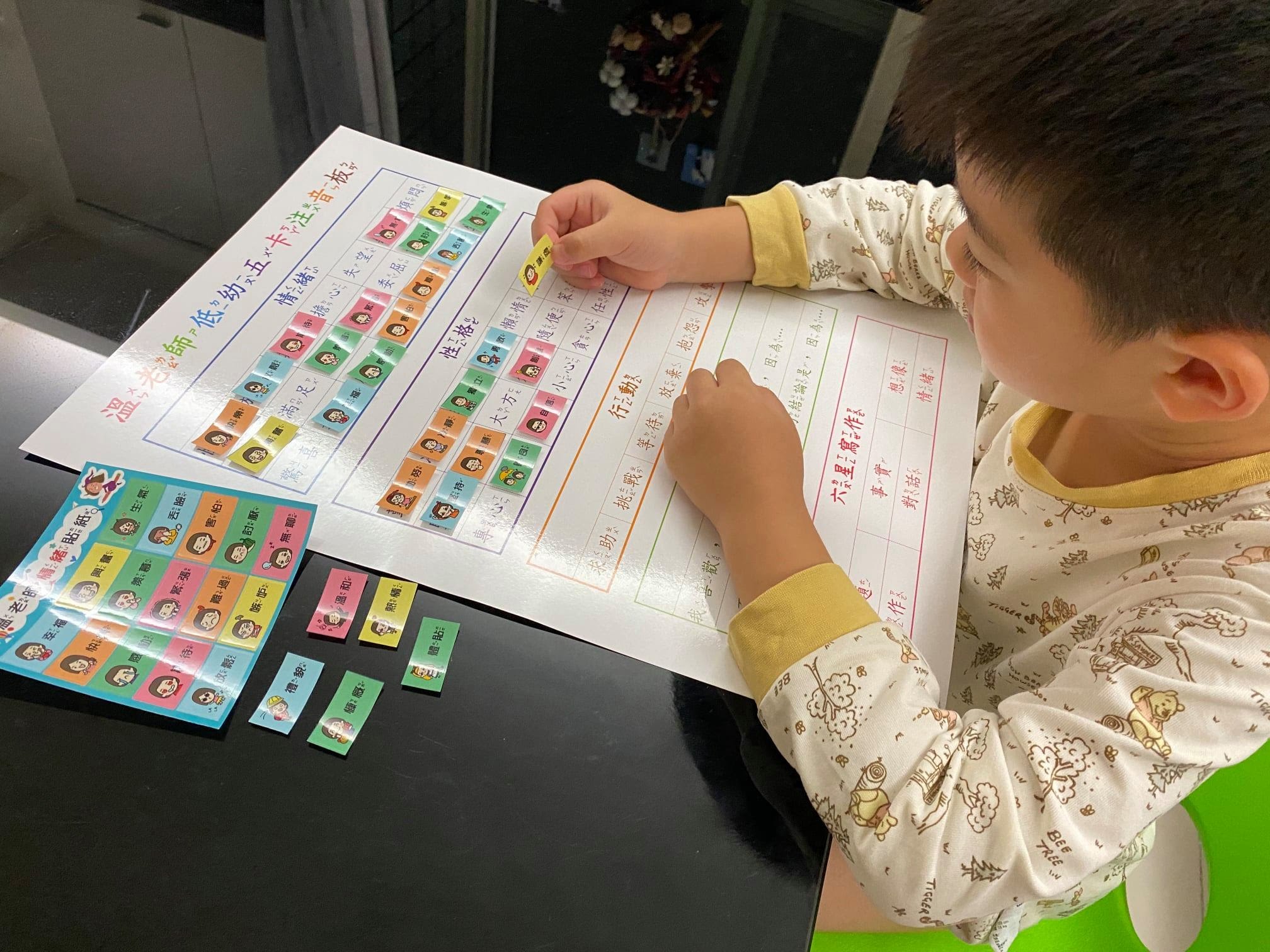 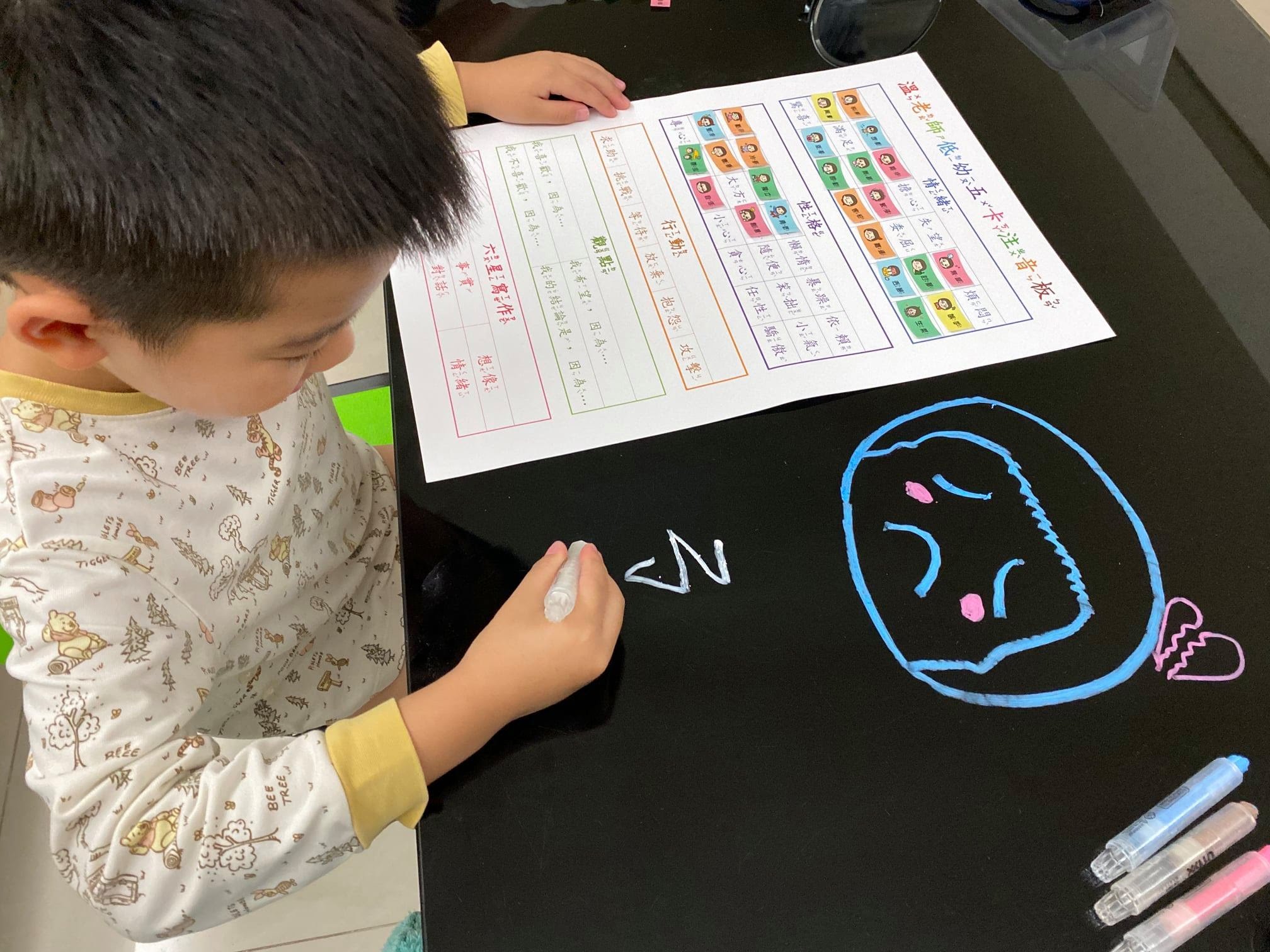 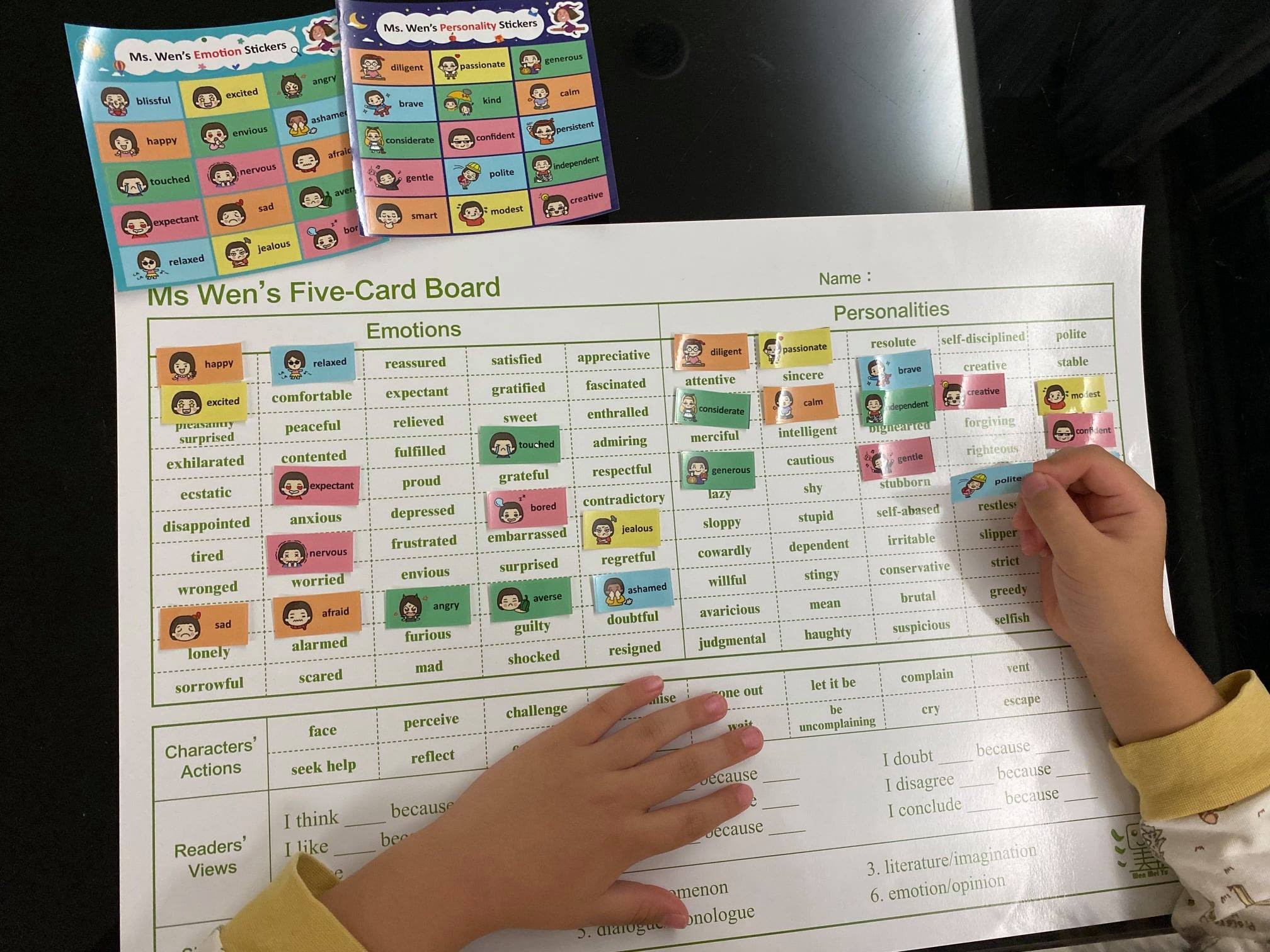 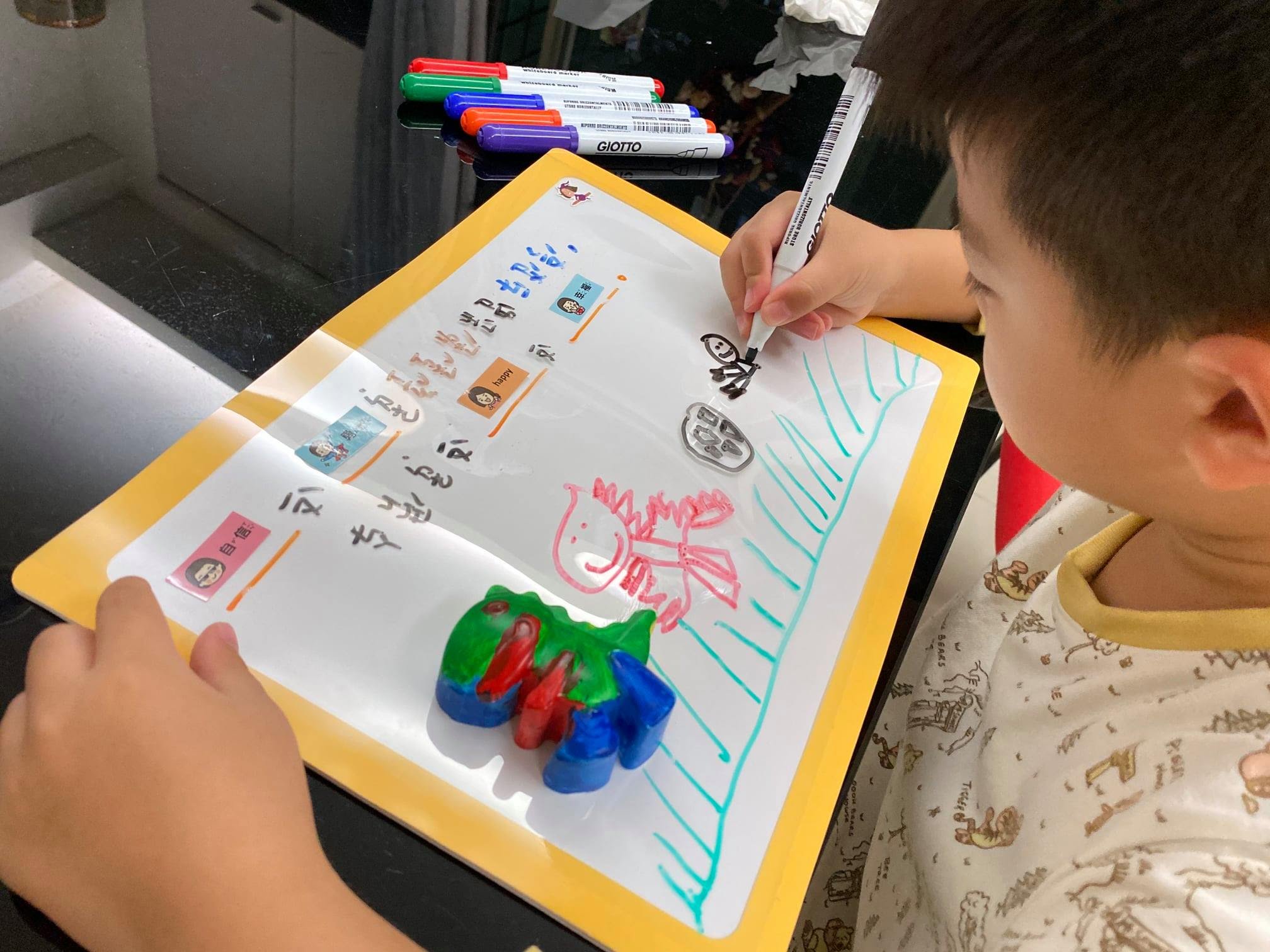